Think about
U
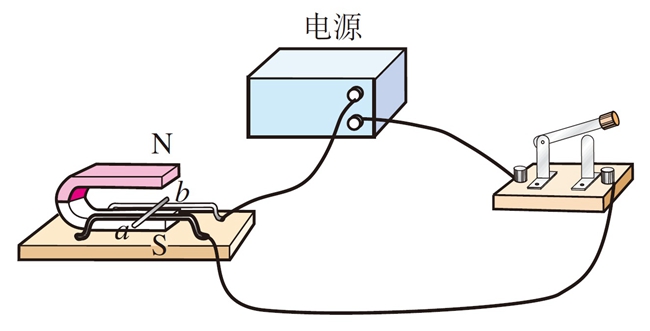 -
+
电荷定向移动
I
+
+
+
+
+
+
+
+
+
磁场对电流有力的作用
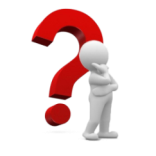 磁场对运动电荷有力的作用
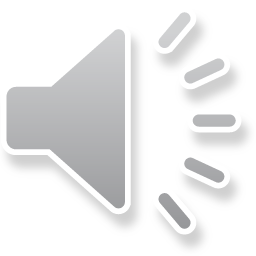 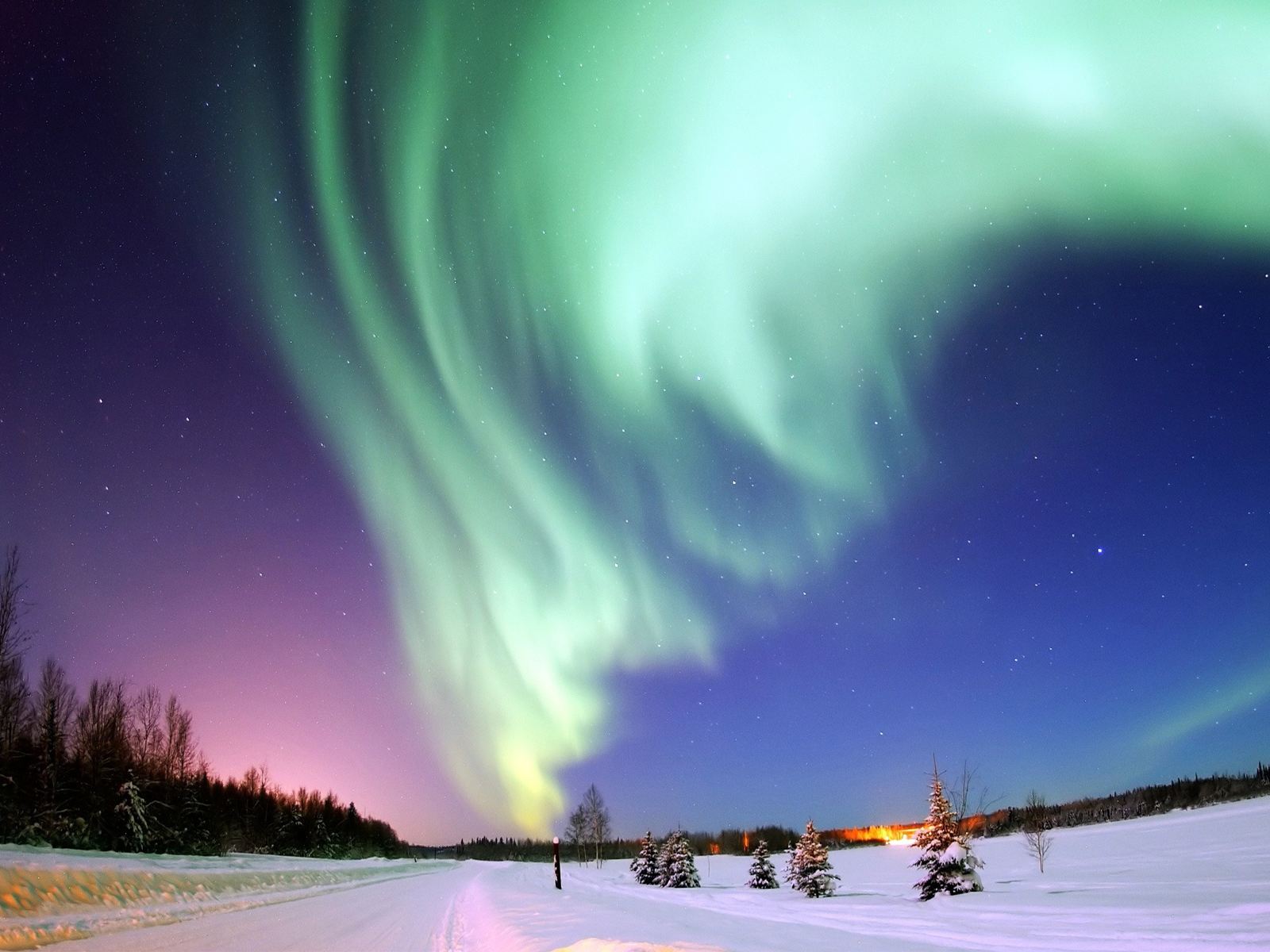 §10   磁学 (Magnetism)
10.3   磁场对运动电荷的作用
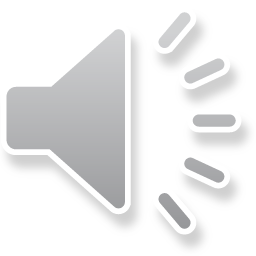 实验验证
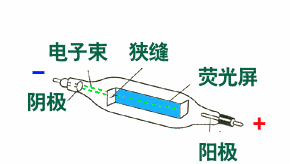 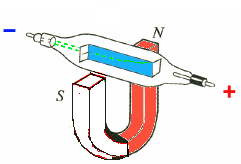 电子束
狭缝
荧光屏
直线
曲线 & 上偏
曲线 & 下偏
CRT (Cathode-Ray Tube)
阴极
阳极
无磁场时，观察电子束的径迹；
射线管置于U形磁铁两极间，观察电子束的径迹；
调换磁铁两极位置，观察电子束的径迹
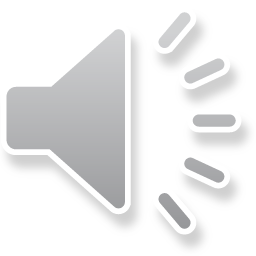 ***
洛伦兹力 (Lorentz Force)
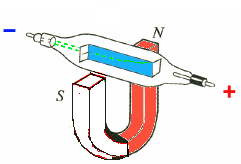 宏观表现
微观本质
运动电荷在磁场中受到的力
洛伦兹力
vs
安培力
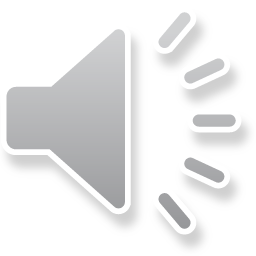 F
F
***
洛伦兹力的方向
左手定则 (Left-Hand Rule)
×
×
×
×
×
×
×
×
×
×
×
×
×
×
×
×
×
×
×
×
伸开左手，拇指与其余四指垂直，且与手掌同一平面；
磁感线垂直穿入手心，四指指向正电荷运动方向；
则拇指指向运动正电荷所受洛伦兹力方向。
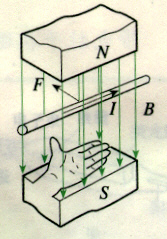 ×
×
×
×
×
×
×
×
×
×
v
v
×
×
×
×
×
×
×
×
×
×
+
+
+
+
+
-
B
B
受力相反
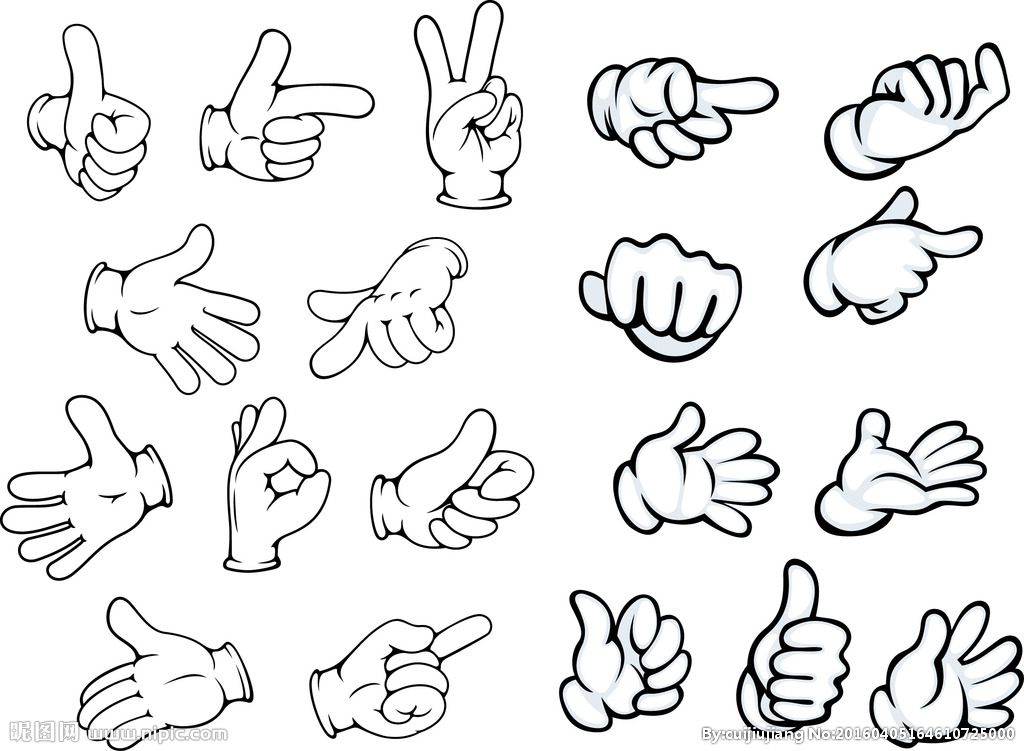 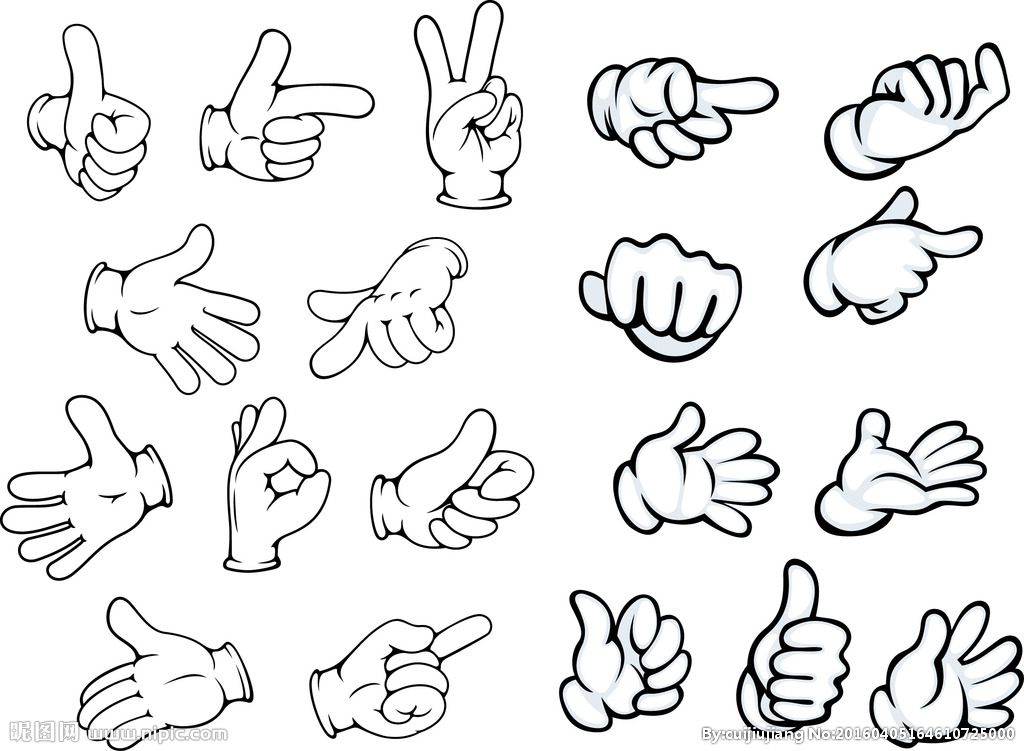 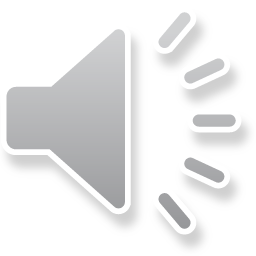 F
F
Think  about
B
∟
B
∟
v
v
v
+
+
+
v ⊥B时，F的特点？
v ∥B时，F =
0
F只改变v方向，不改变v大小
F对运动电荷不做功
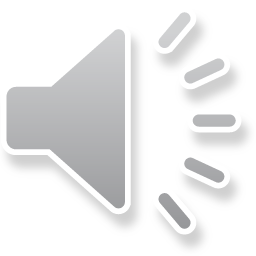 F洛
F洛
F洛
F洛
F洛
F洛
***
洛伦兹力的大小
F安
B
×
×
×
×
×
×
L
v
×
×
×
×
×
×
B
q
q
q
q
q
q
v
v
v
v
v
v
×
×
×
×
×
×
I
×
×
×
×
×
×
×
×
×
×
×
×
+
+
+
+
+
+
+
表达式：
（v⊥ B）
θ
（v与B间的夹角θ）
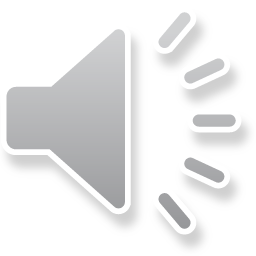 ***
电子束的磁偏转
无B时，电子束沿直线运动
×
×
×
×
×
×
×
×
×
×
×
外加B时，电子束发生偏转
×
×
×
v
×
励磁线圈(前后各1)
玻璃泡
电子径迹
电子枪
×
×
×
×
×
×
×
洛伦兹力演示仪结构示意图
电子束做匀速圆周运动（v ⊥B）
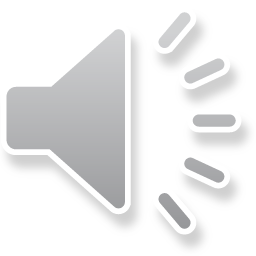 +q
B
+q
+q
+q
B
【例1】关于电荷所受电场力和洛伦兹力，正确的说法是（       ）
A．电荷在磁场中一定受洛伦兹力作用 
B．电荷在电场中一定受电场力作用C．电荷所受电场力一定与该处电场方向一致
D．电荷所受洛伦兹力不一定与磁场方向垂直
B
×
×
×
×
×
×
×
×
×
×
×
×
×
×
×
×
×
×
×
×
【例2】下列四幅图表示了磁感应强度B、电荷速度v和洛伦兹力F三者方向之间的关系，其中正确的是（       ）
×
×
×
×
×
D
+
v
q
B
【例3】如下图所示，一个带正电的粒子+q（不计重力）以速度v沿通电螺线管轴线射入， 则（       ）
A．带电粒子的速度减小B．带电粒子的速度增大C．带电粒子速度大小不变D．带电粒子速度方向不变
CD
B
F
F
F
B
v
v
v
v
A.
B.
C.
D.
F
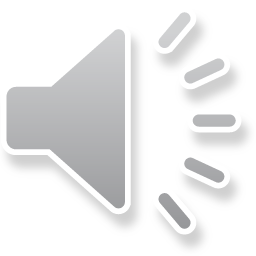 §10  磁学
§10.3  磁场对运动电荷的作用
洛伦兹力 (Lorentz Force)
定义：运动电荷在磁场中受到的力
vs
洛伦兹力
安培力
安培力是洛伦兹力的宏观表现；
洛伦兹力是安培力的微观本质
洛伦兹力的方向
左手定则 (Left-Hand Rule)
伸开左手，拇指与其余四指垂直，且与手掌同一平面；
磁感线垂直穿入手心，四指指向正电荷运动方向；
则拇指指向运动正电荷所受洛伦兹力的方向。
洛伦兹力的大小
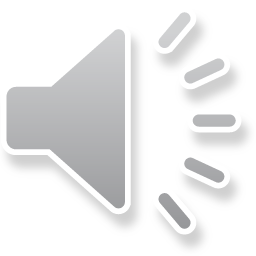 （v⊥ B）
（v与B间的夹角θ）
电子束的磁偏转
无B时，电子束沿直线运动
外加B时，电子束发生偏转
电子束做匀速圆周运动（v ⊥B）